The Turning Point
The United States Enters, 
Russia Exits
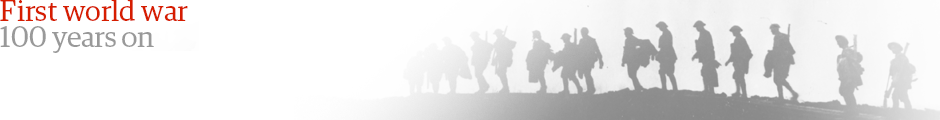 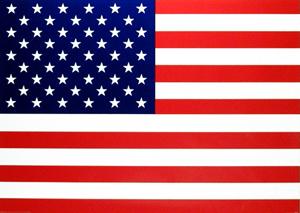 Early US Policy
When World                                  War I began, the                            US remained neutral
Believed that World War I was a “European affair” (isolationist)
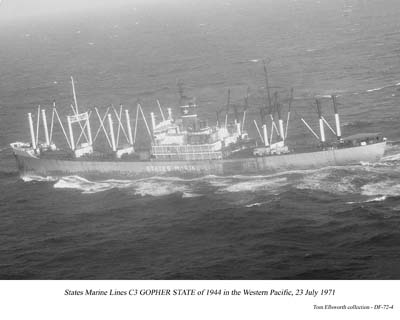 Early US Policy
Supplied food,                               raw materials,                           weapons & money                             to belligerent (warring) nations
Insisted on free trade & travel
What changed to bring the U.S. into the War?
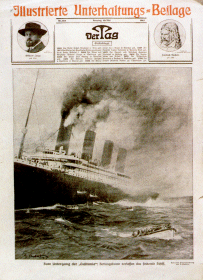 The Lusitania:               May1915
Germany sunk a British passenger ship
Had been carrying              supplies & 128 Americans
The Lusitania:                      May 1915
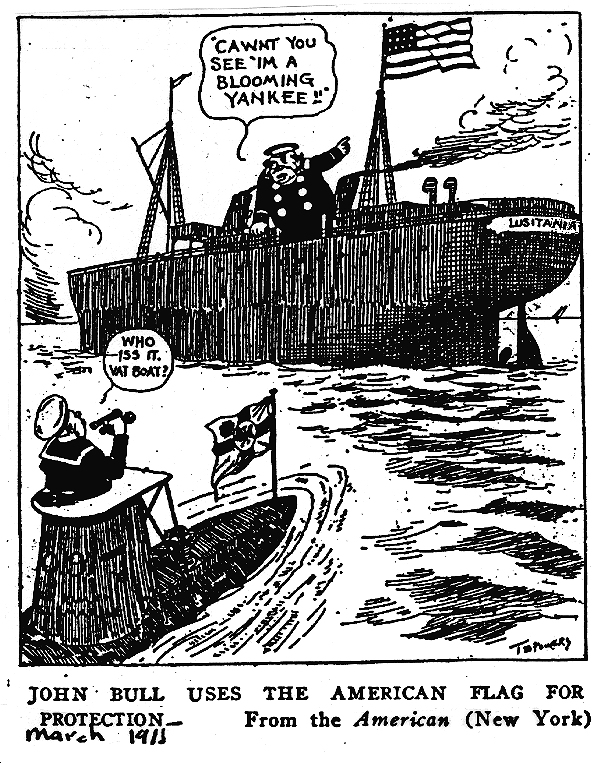 The US warned                  Germany to back                              off
Germany                               temporarily                               ended unrestricted sub warfare
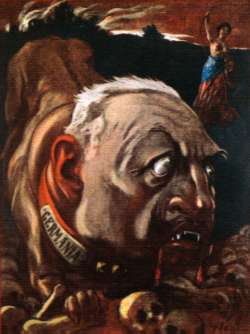 British Propaganda
In the US most news about the war came from GB
British Propaganda
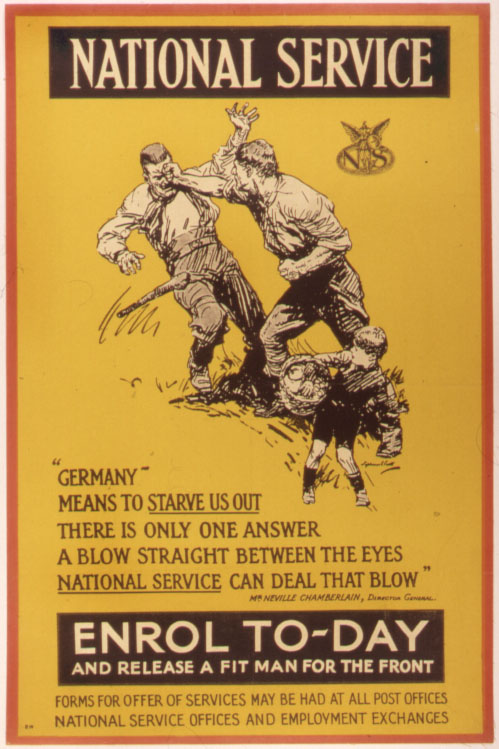 Exaggerated German atrocities against British citizens
Affected US public opinion
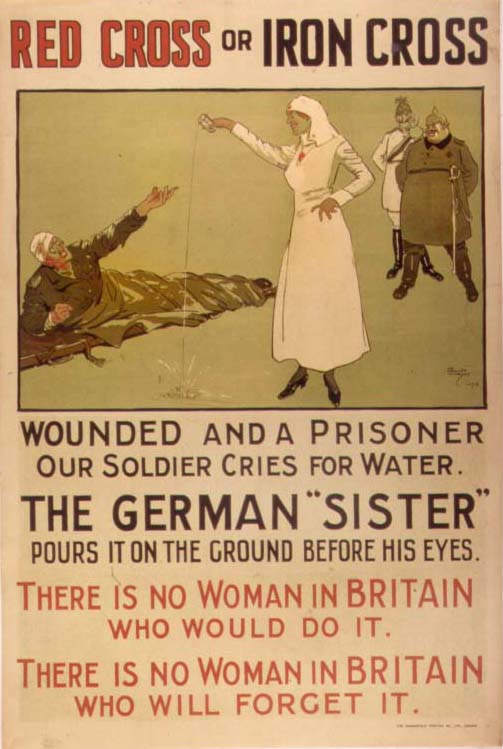 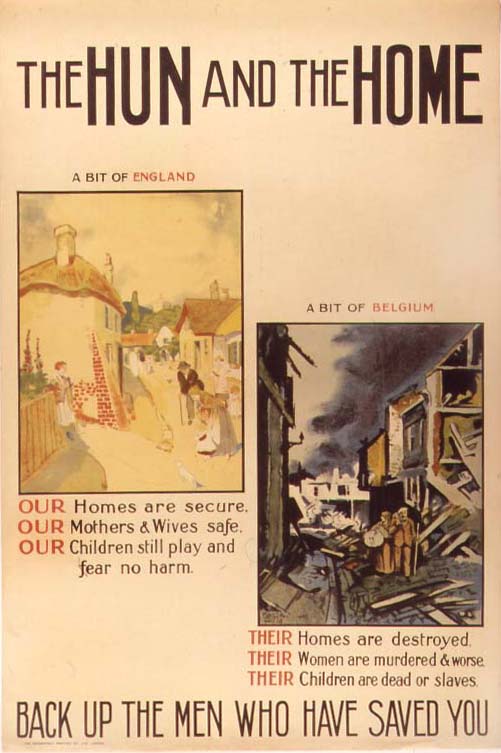 Zimmermann Telegram
Message from German foreign minister to German ambassador to Mexico
Zimmermann Telegram
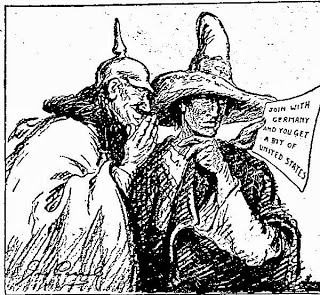 Promised Mexico                                     the return of New                                    Mexico, Texas &                           Arizona in exchange                              for attacking US
The British intercepted the telegram & shared with US
Zimmermann Telegram
The British intercept the message in January 1917, but wait until Feb 24 to present to U.S.

WHY?
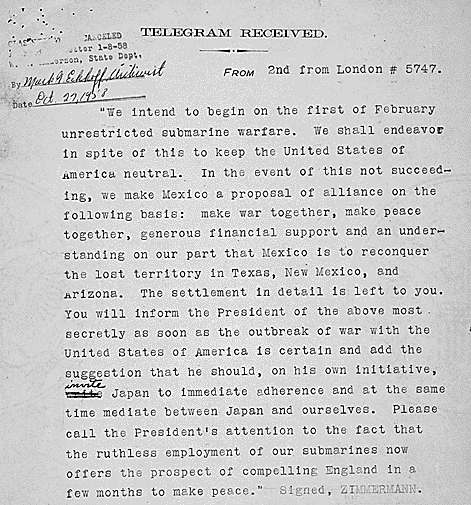 German Submarine Warfare
Germany resumed unrestricted submarine warfare
Germany sank 4 US merchant ships                                            during                                                 the                                   winter                                 of 1917
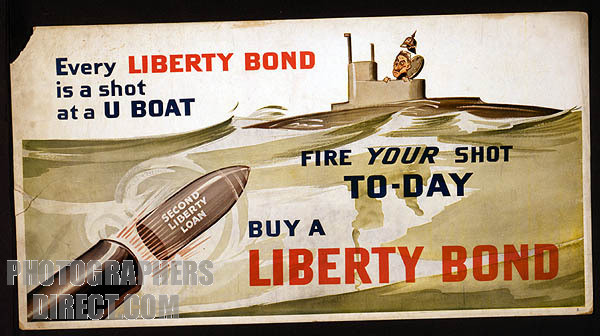 The “Sinking” of the U.S. Patience
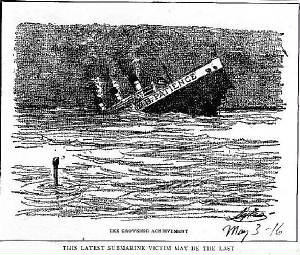 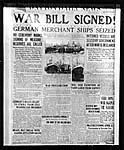 4/2/1917 –Wilson asked Congress for a declaration of war
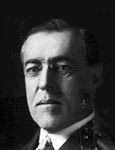 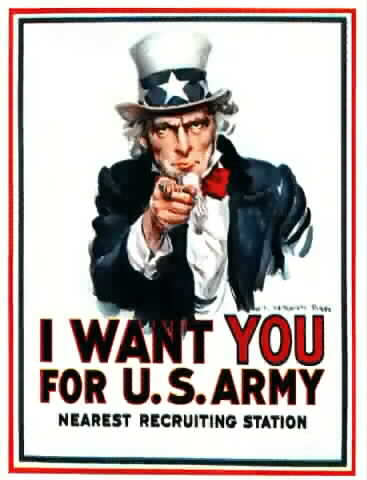 4/6/1917 – Congress  voted to enter war on   the side of Allies
THE YANKS ARE COMING!
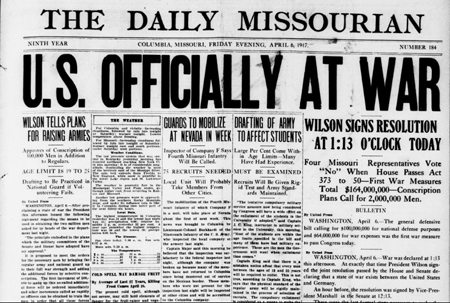 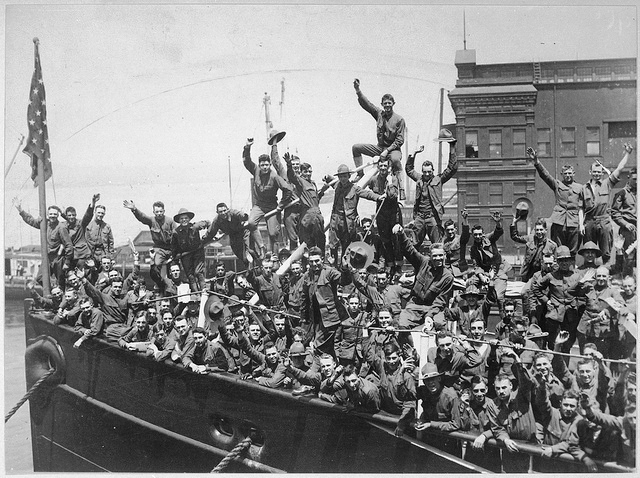 A New Kind of War
War of the Industrial Revolution – warfare relies on machines
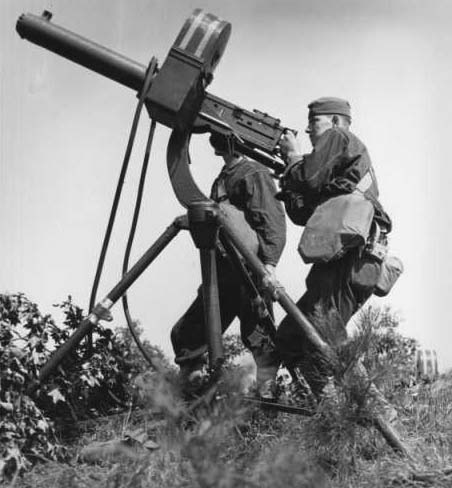 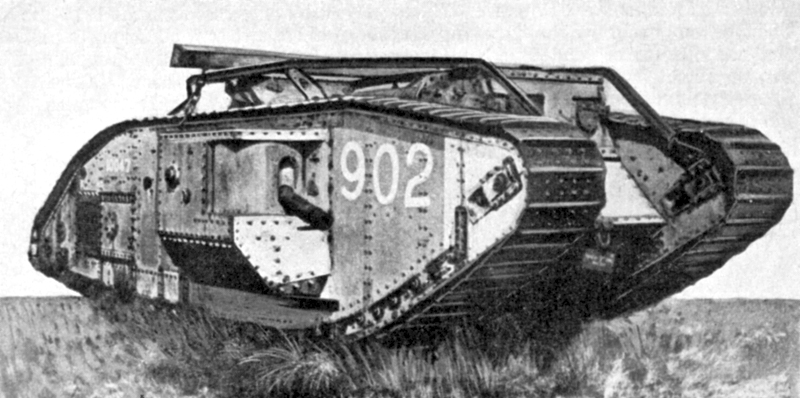 A New Kind of War
TOTAL WAR: Nations devoted all resources to war
Governments took control of economy to produce war goods
Factories produced munitions (military weapons, ammunition, equipment, etc)
Citizens put to work
A New Kind of War
Women replaced men in factories
Built tanks and                                         munitions,                                        plowed fields,                                             paved streets,                                      ran hospitals,                         supplied troops
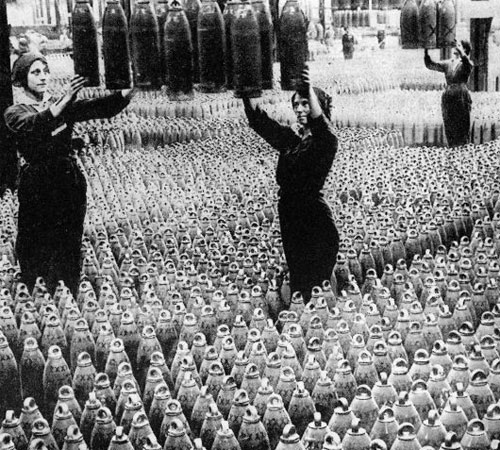 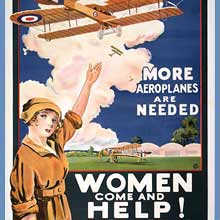 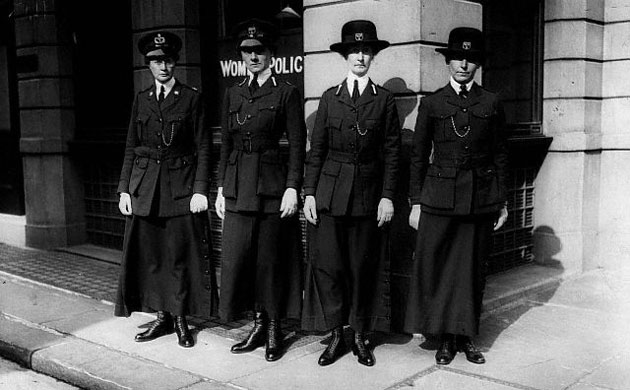 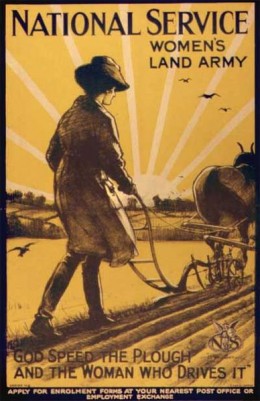 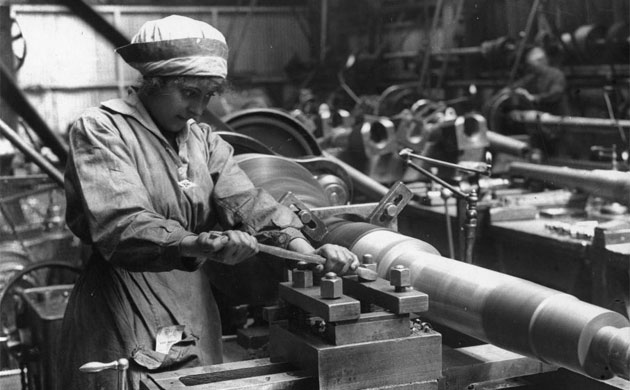 A New Kind of War
Rationing: Since goods were in short supply, governments asked people to only buy                                small amounts of                               items
Everyone did their                                     part!
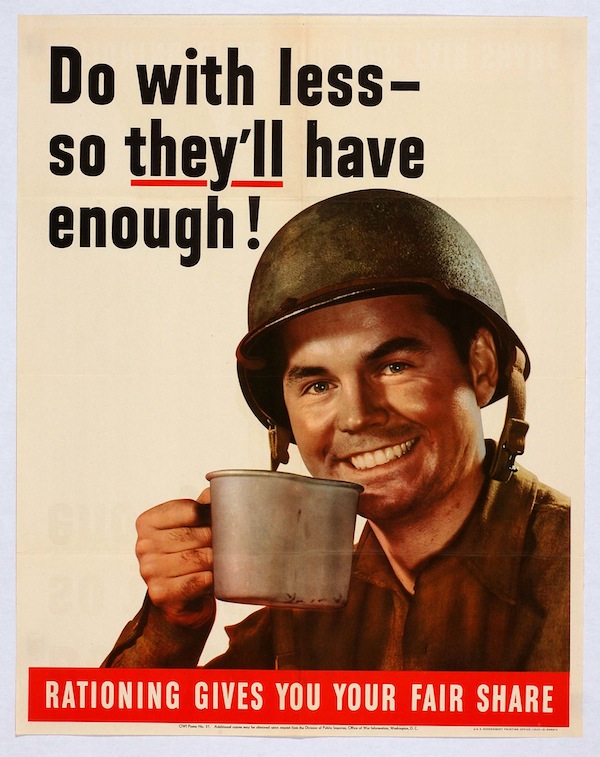 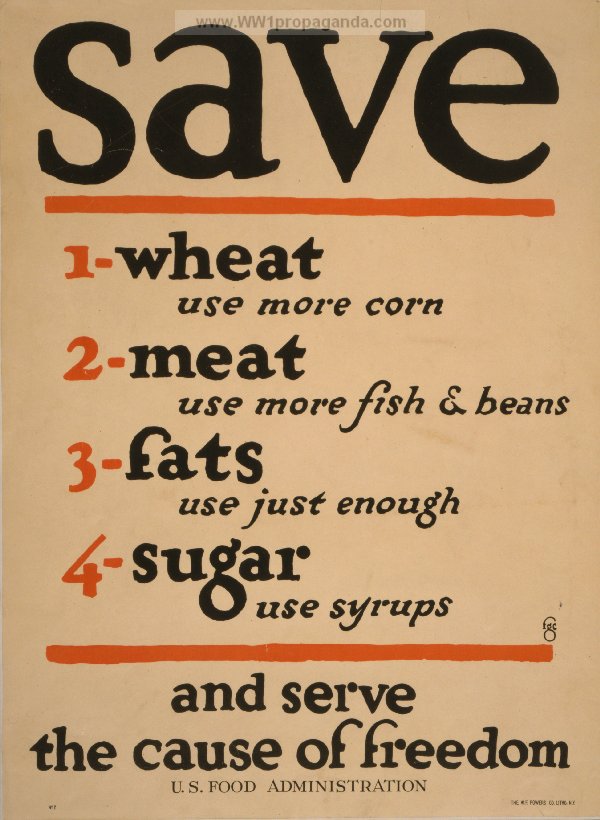 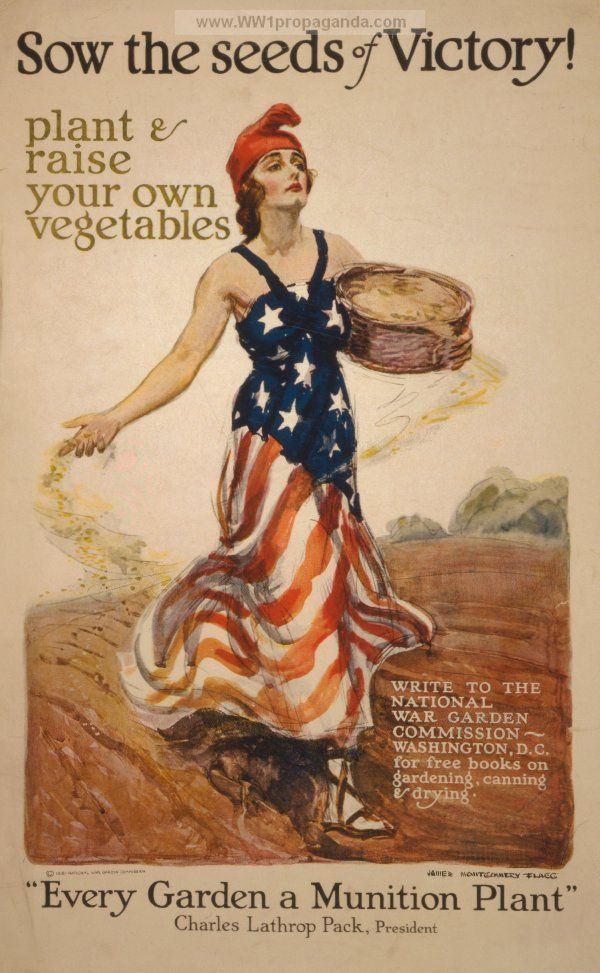 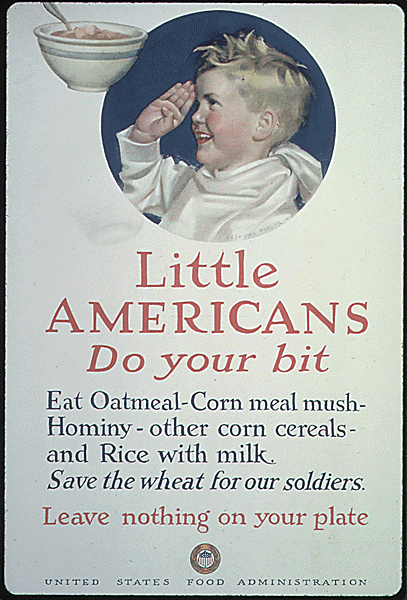 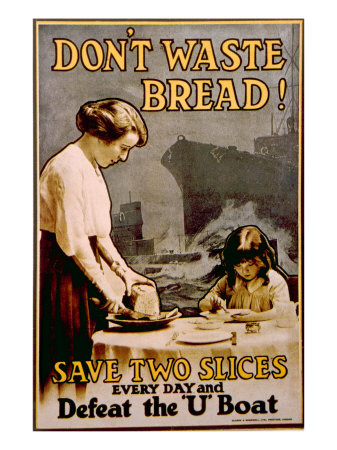 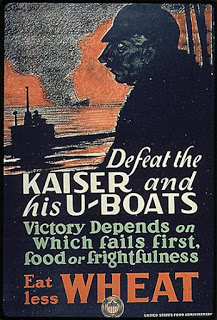 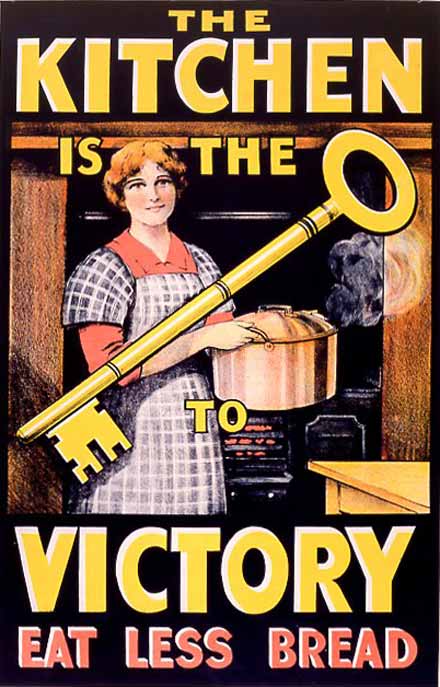 Meanwhile...
In Russia…
Russia Before World War I
Autocratic empire
Great poverty
Limited industry
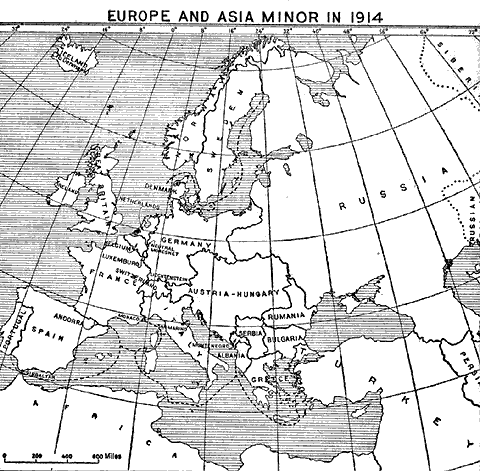 Russia During World War I
Cut off from all supplies & allies…
However, Russia greatly aided the war effort by diverting German troops from attacking France & Great Britain
Russia During WWI
Problems: Morale was VERY LOW
Over ¾ of soldiers had no gun; had to retrieve guns from dead soldiers
Inadequate transportation
Food shortages in the cities
1st Russian Revolution: March 1917
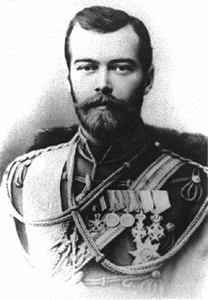 Problems lead to civil                             unrest in Russia
Czar Nicholas II:
Unpopular & incompetent
Relied on mystic healer Rasputin
Chose NOT to reform the government
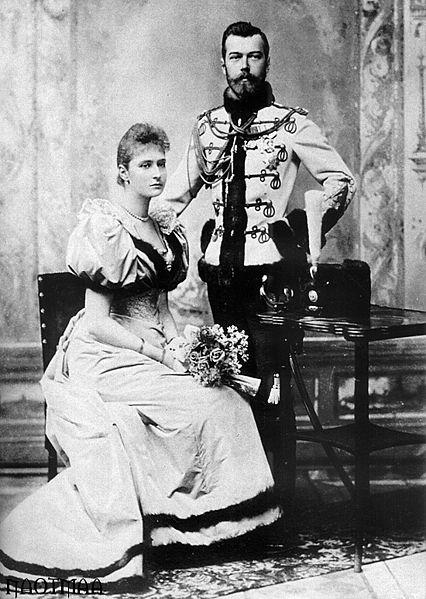 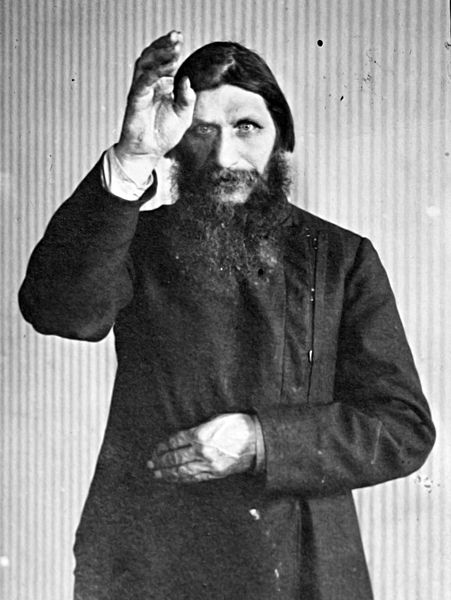 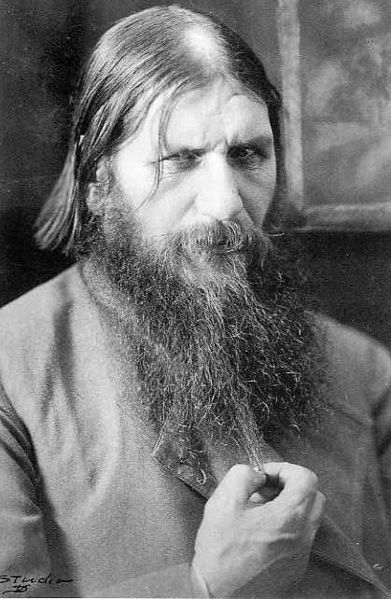 1st Russian Revolution: March 1917
Nicholas II was overthrown – end of Romanov Dynasty!
Revolutionaries set up a provisional (temporary) government
[Speaker Notes: A year later revolutionaries executed Nicholas and his family.  The 3-century czarist rule of the Romanovs finally collapsed.]
The Provisional Government
Provisional government pledged to continue to fight in the war, BUT…
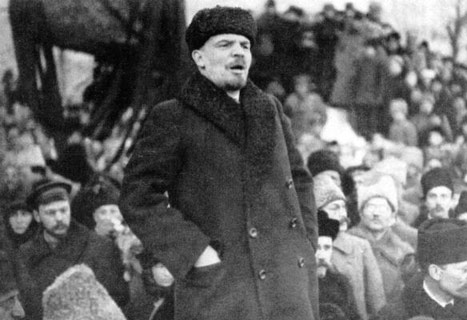 1st Russian Revolution: March 1917
By 1917 Russian soldiers refused to fight! 
(nearly 5.5                                              million Russian                                                  soldiers had been                                            wounded, killed,                                              or taken                                         prisoner)
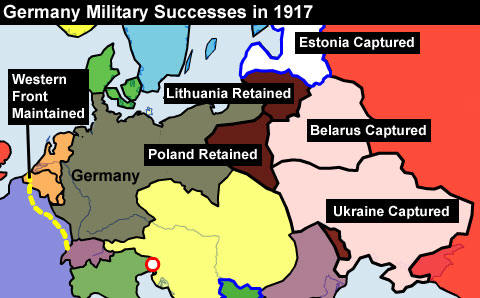 1st Russian Revolution: March 1917
Provisional government lost its support
Opens the door for socialism!
Rival groups emerged – Soviets (socialist workers councils) to fill the role of the gov’t
2nd Russian Revolution: November 1917
Bolsheviks:
Radical group that wanted to introduce a socialist society by force
Promised the people “Peace, land and bread”
2nd Russian Revolution:
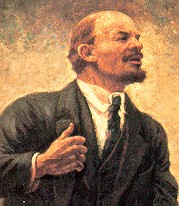 Vladimir Lenin:
Leader of the                            Bolsheviks                                 (communists) who                           had been in exile
Germany aided Lenin in returning to Russia…why?
2nd Russian Revolution
November 1917:
Lenin/Bolsheviks staged a coup d’etat 
Established a communist state
Ended private property
Distributed land among peasants
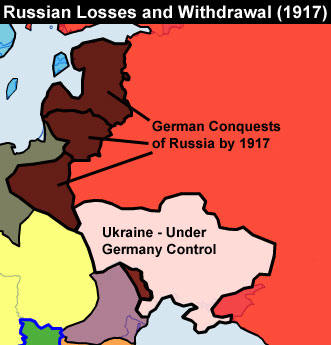 Russia Withdraws                             From War
MARCH 1918:
RUSSIA WITHDREW FROM WWI!
Treaty of Brest-Litovsk: 
Russia lost much of its western territory; 33% of its population
(Estonia, Latvia, Lithuania, Poland, Ukraine)
The End of the War
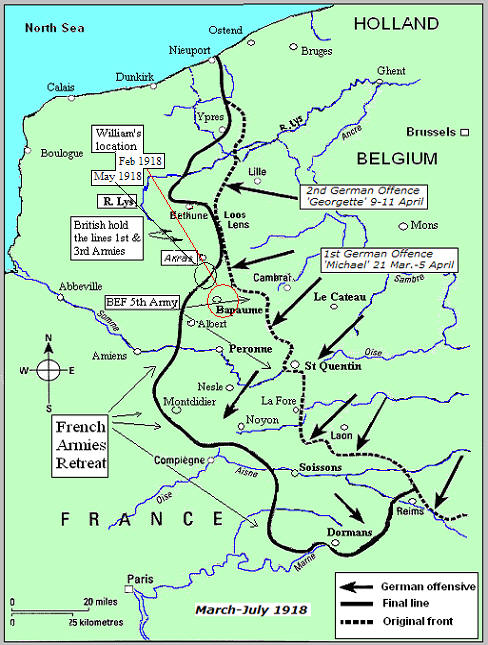 After Russia withdrew from the war,       Germany only  had to deal with a single-front war
The End of the War
Germany hoped to launch a final offensive on the Western Front in order to force peace before the US became too involved
The End of the War
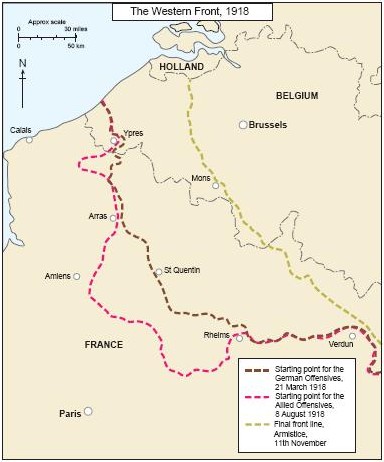 Spring 1918:
Last German offensive - fails!
The End of the War
Central Powers collapse!:
Bulgarians & Ottoman Turks surrender
Revolution in A-H
German soldiers mutinied
Nov. 9, 1918, Kaiser Wilhelm II stepped down
The End of the War
Armistice (agreement to stop fighting) was signed on November 11, 1918 @ 11am
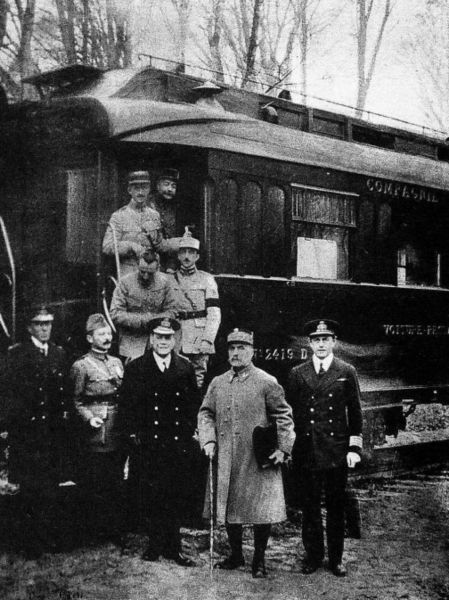 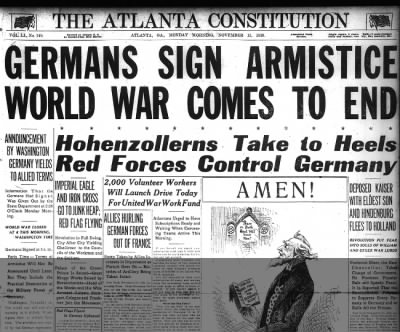 Legacy of War
8.5 million soldiers dead; 21 million wounded
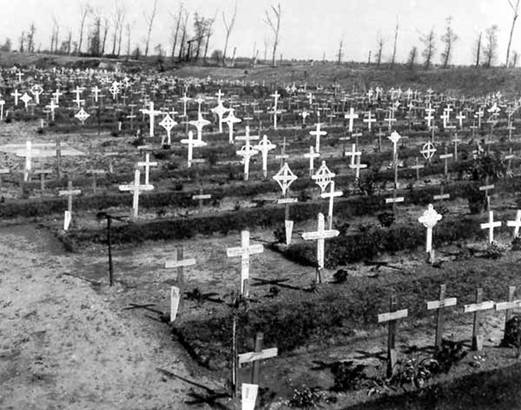 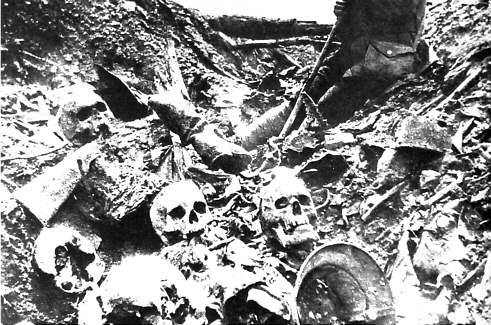 Legacy of War
Devastated European economies; drained national treasuries
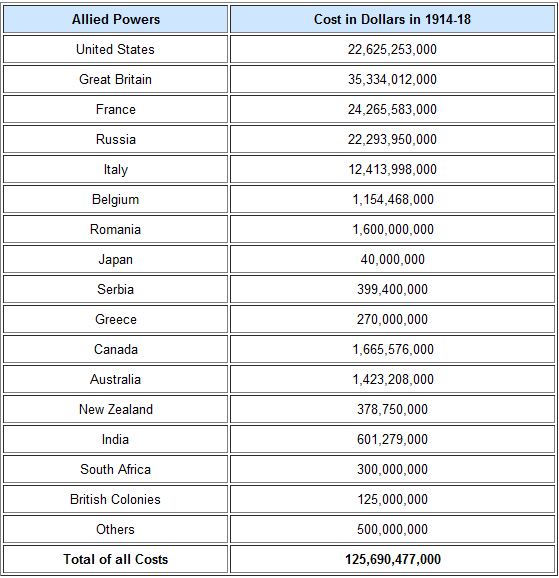 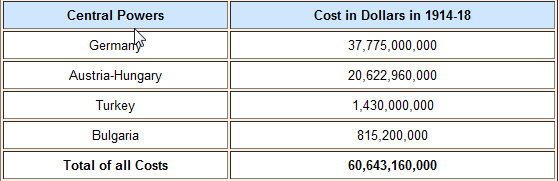 Legacy of War
Destroyed acres of farmland & towns
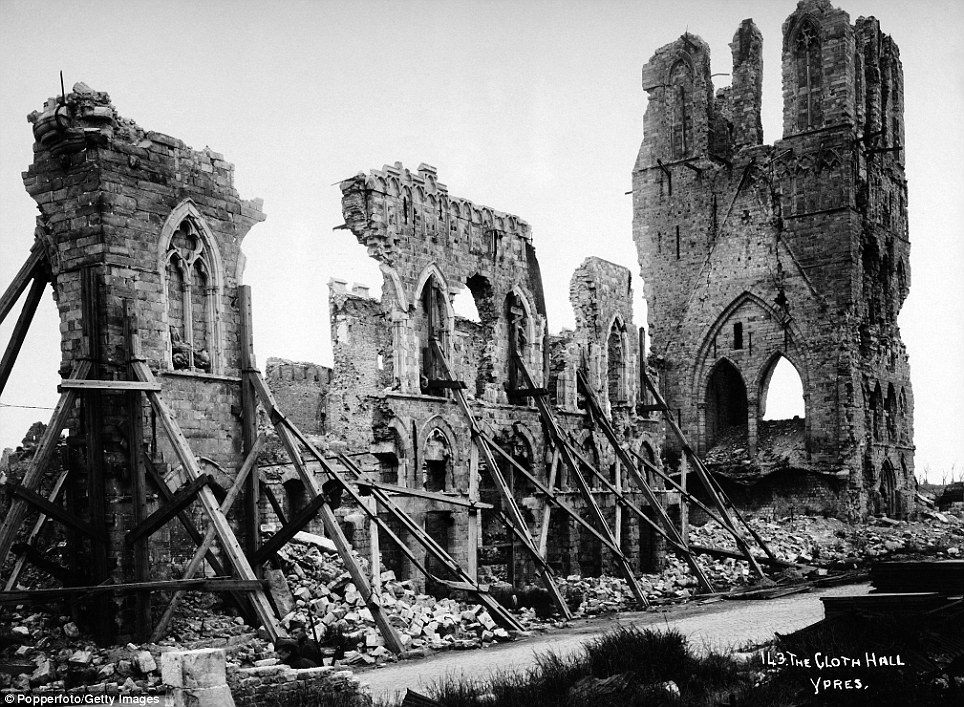 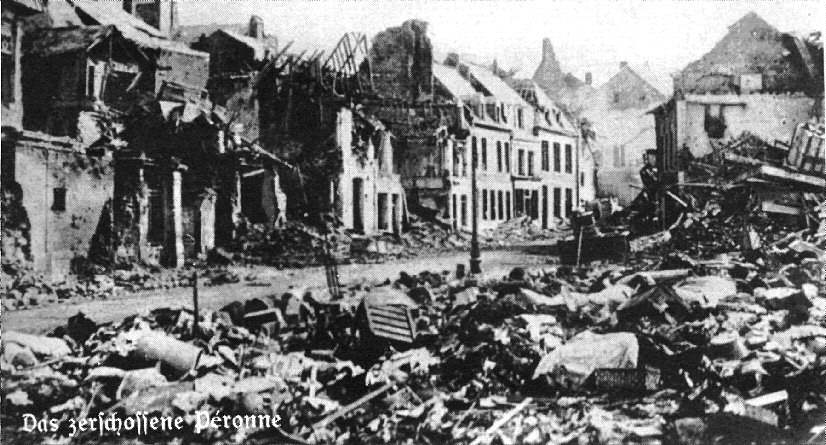